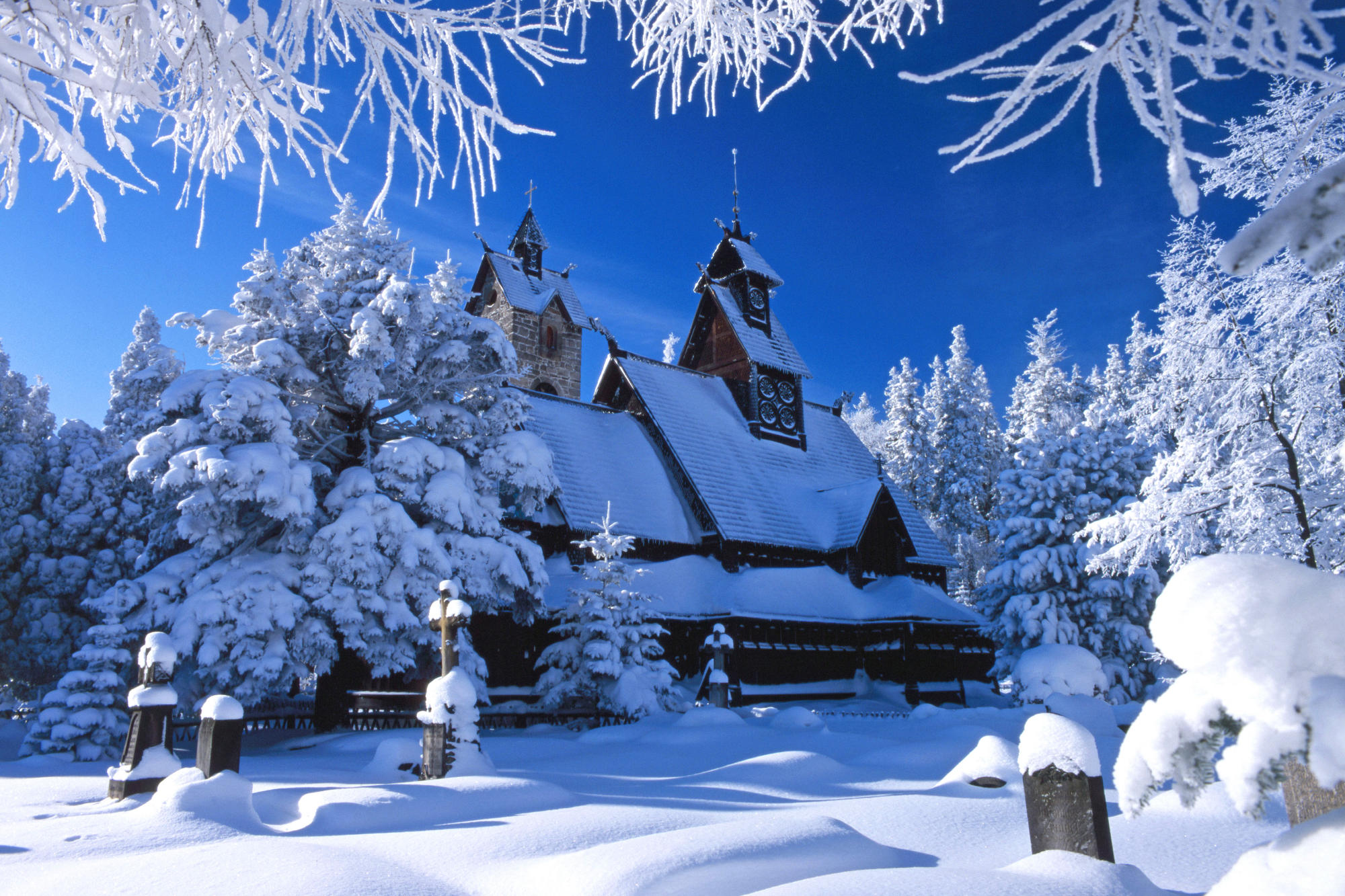 Januar 2018
[Speaker Notes: www.office-lernen.com]
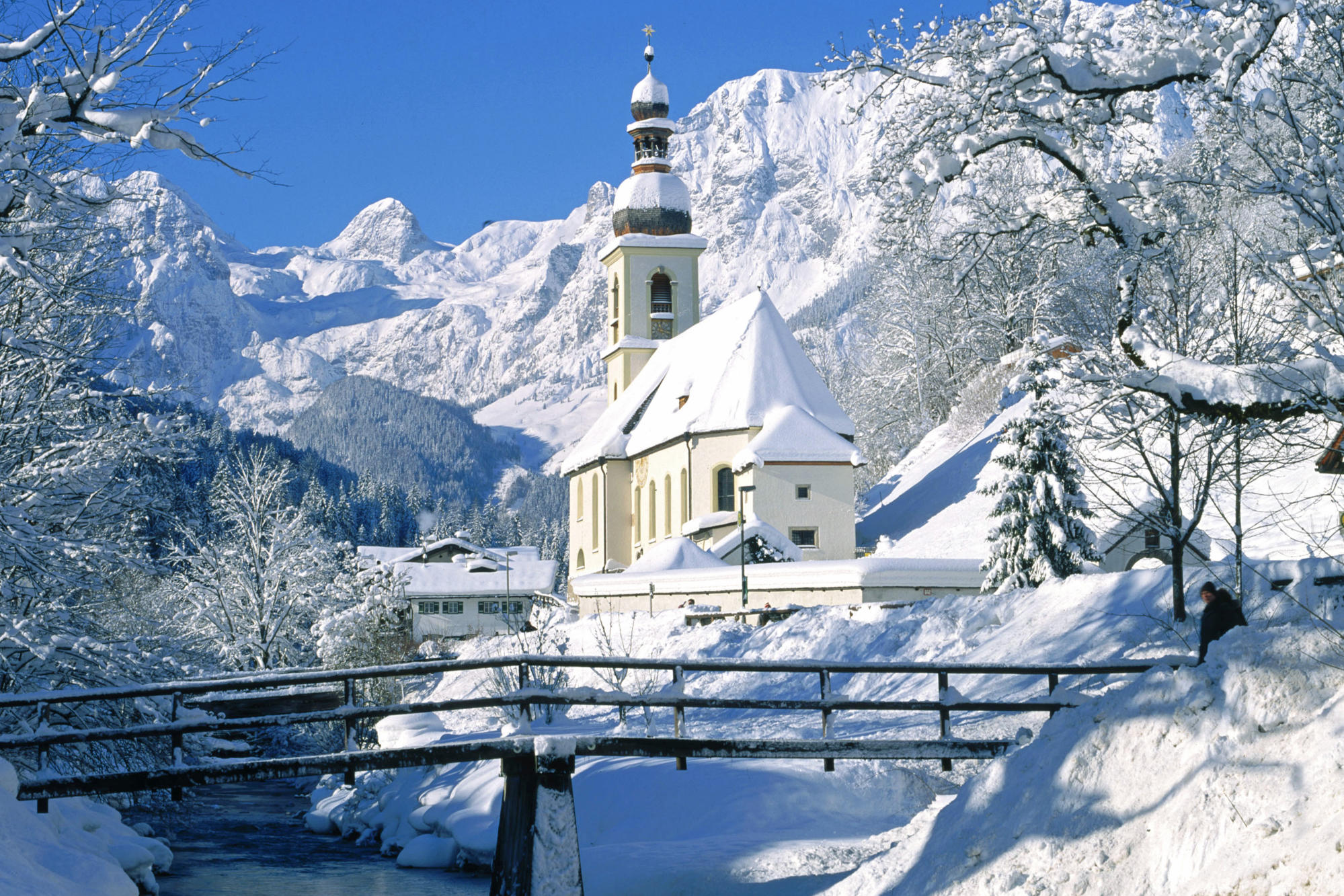 Februar 2018
[Speaker Notes: www.office-lernen.com]
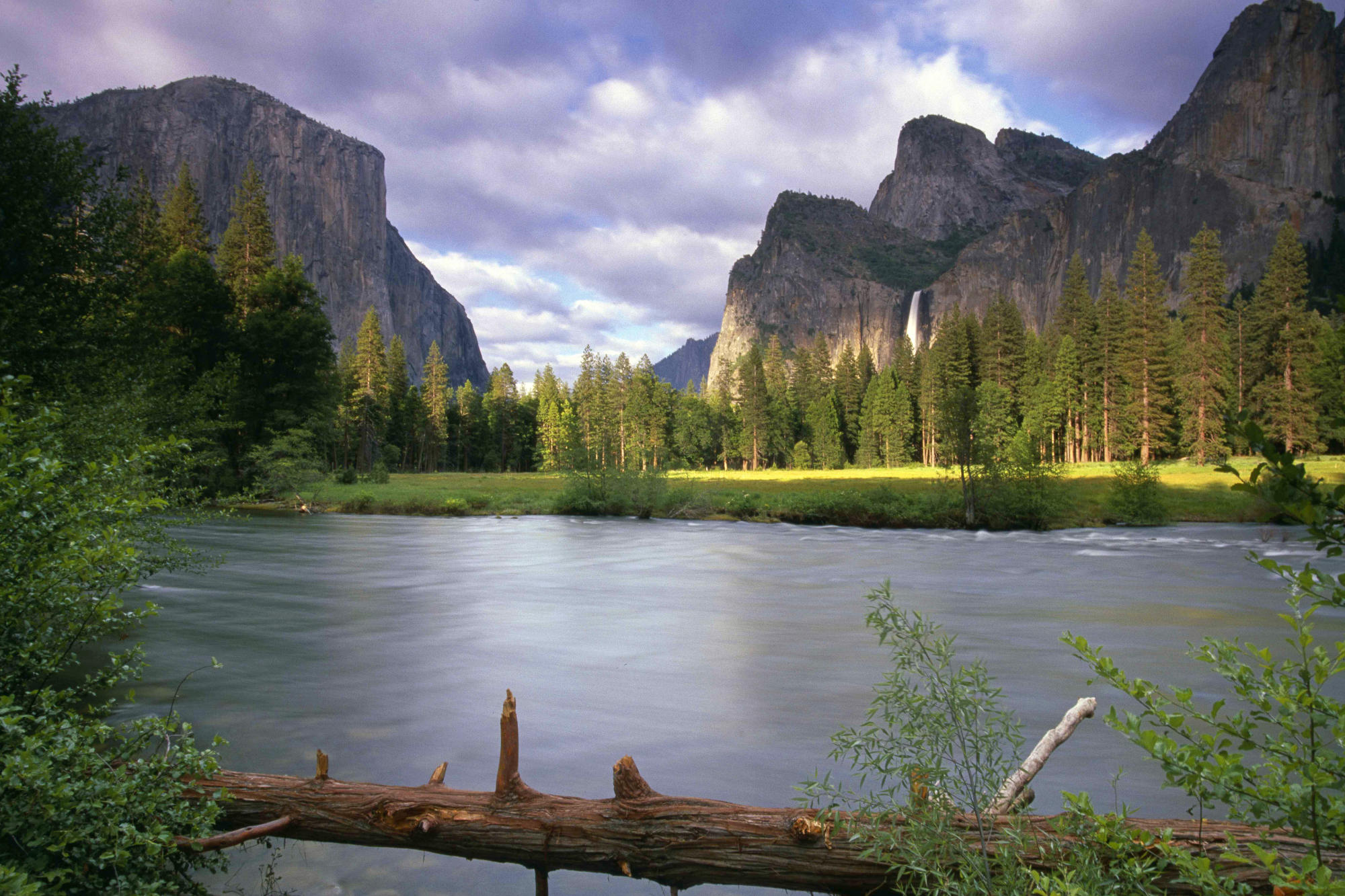 März 2018
[Speaker Notes: www.office-lernen.com]
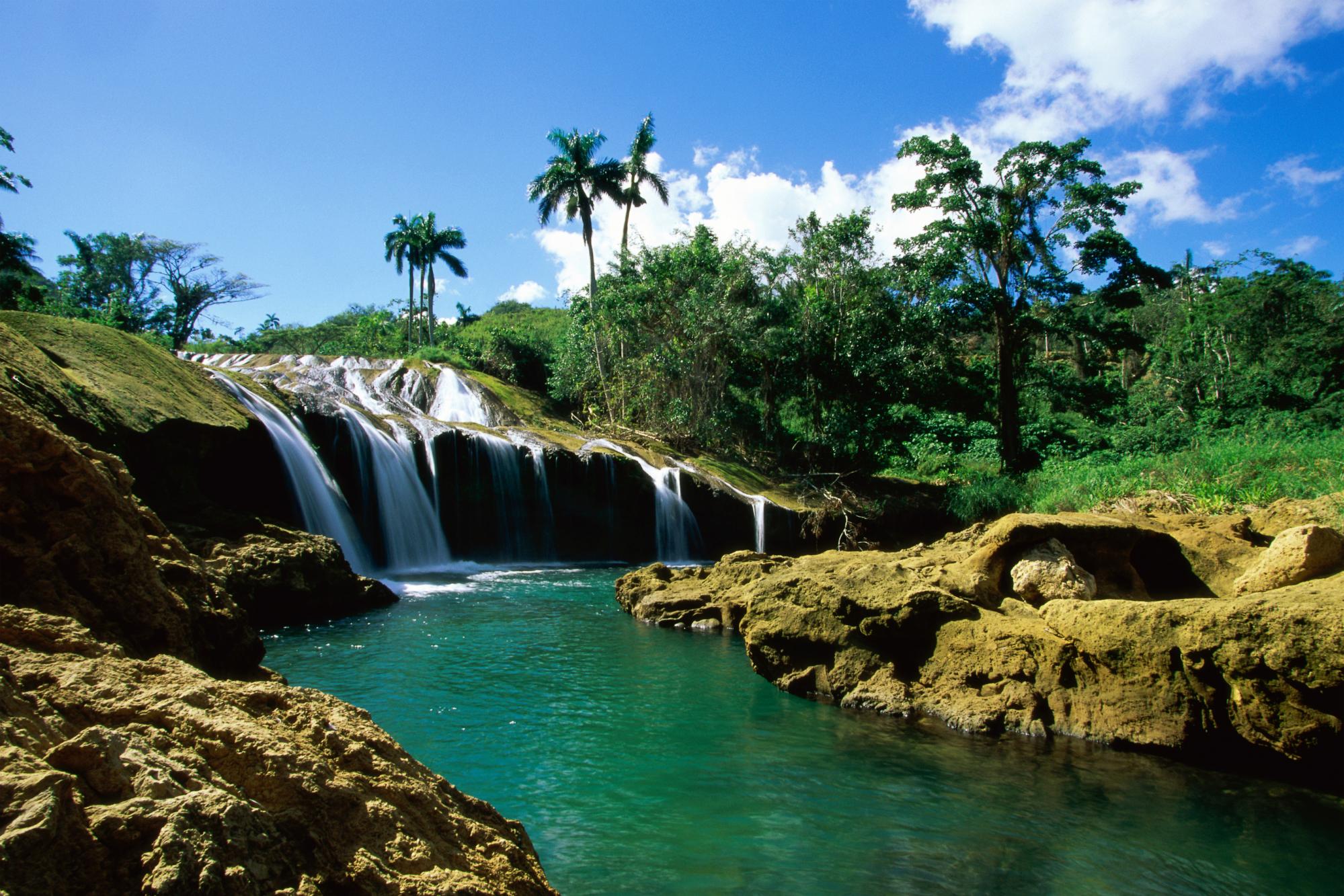 April 2018
[Speaker Notes: www.office-lernen.com]
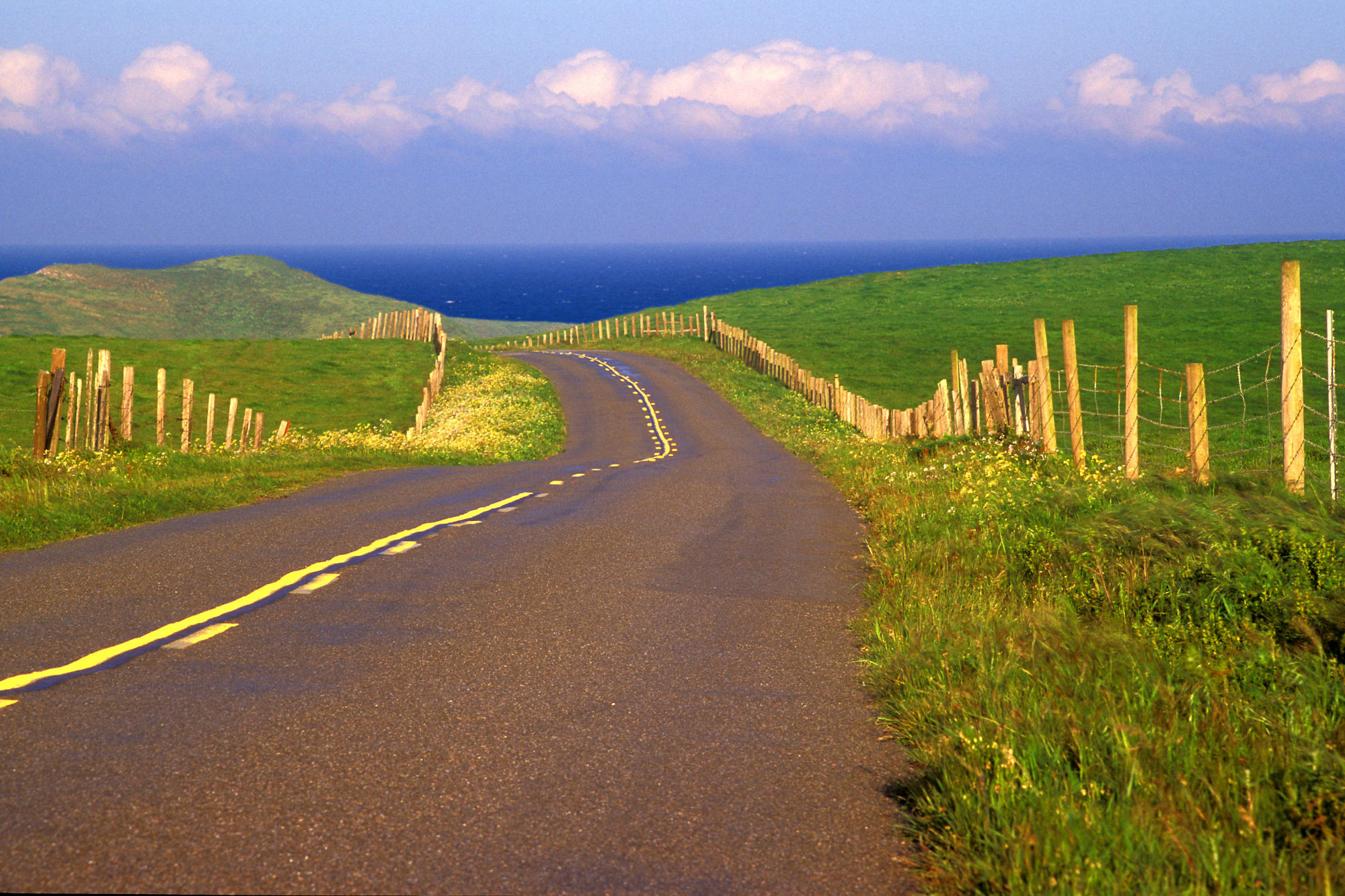 Mai 2018
[Speaker Notes: www.office-lernen.com]
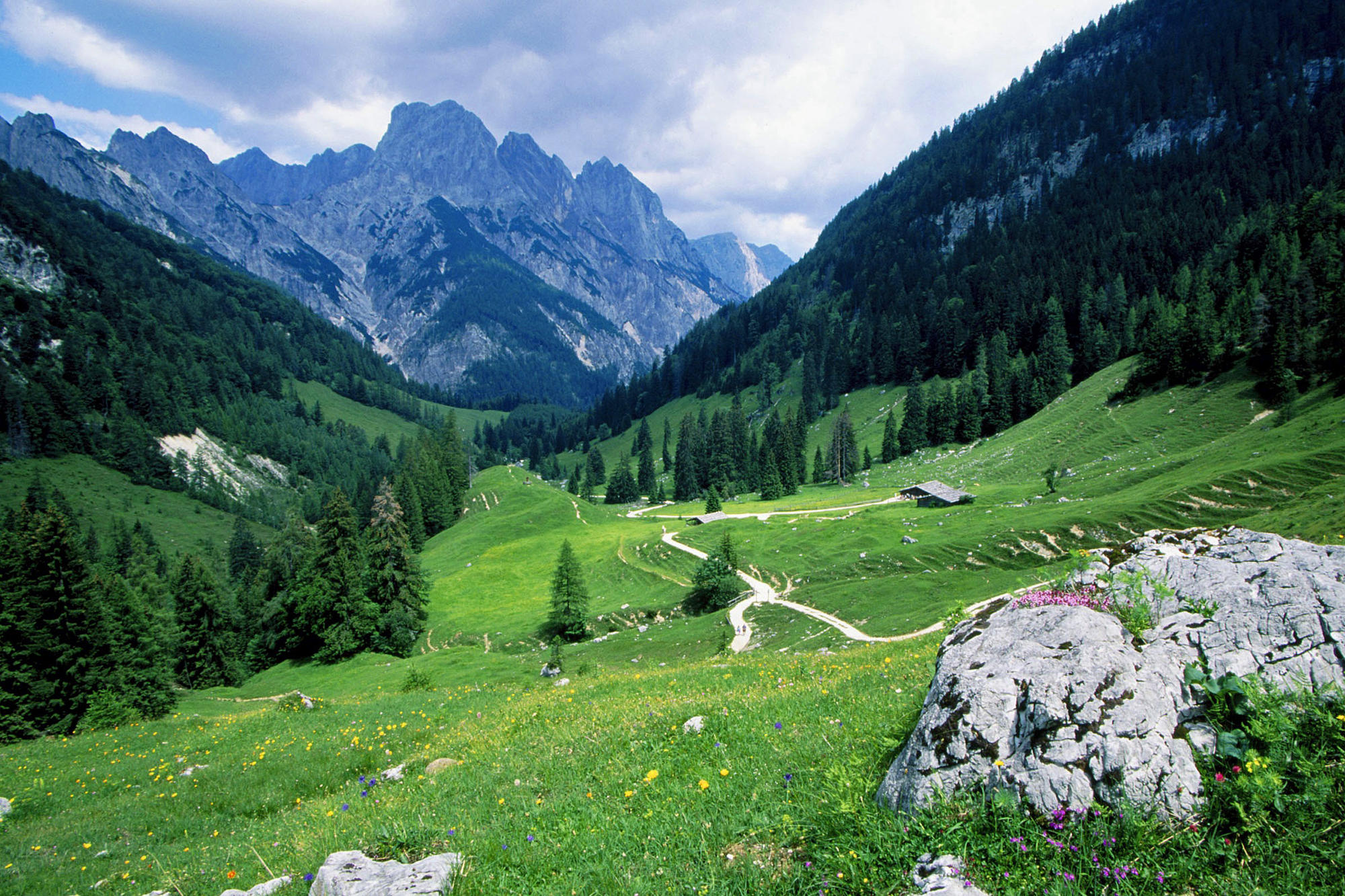 Juni 2018
[Speaker Notes: www.office-lernen.com]
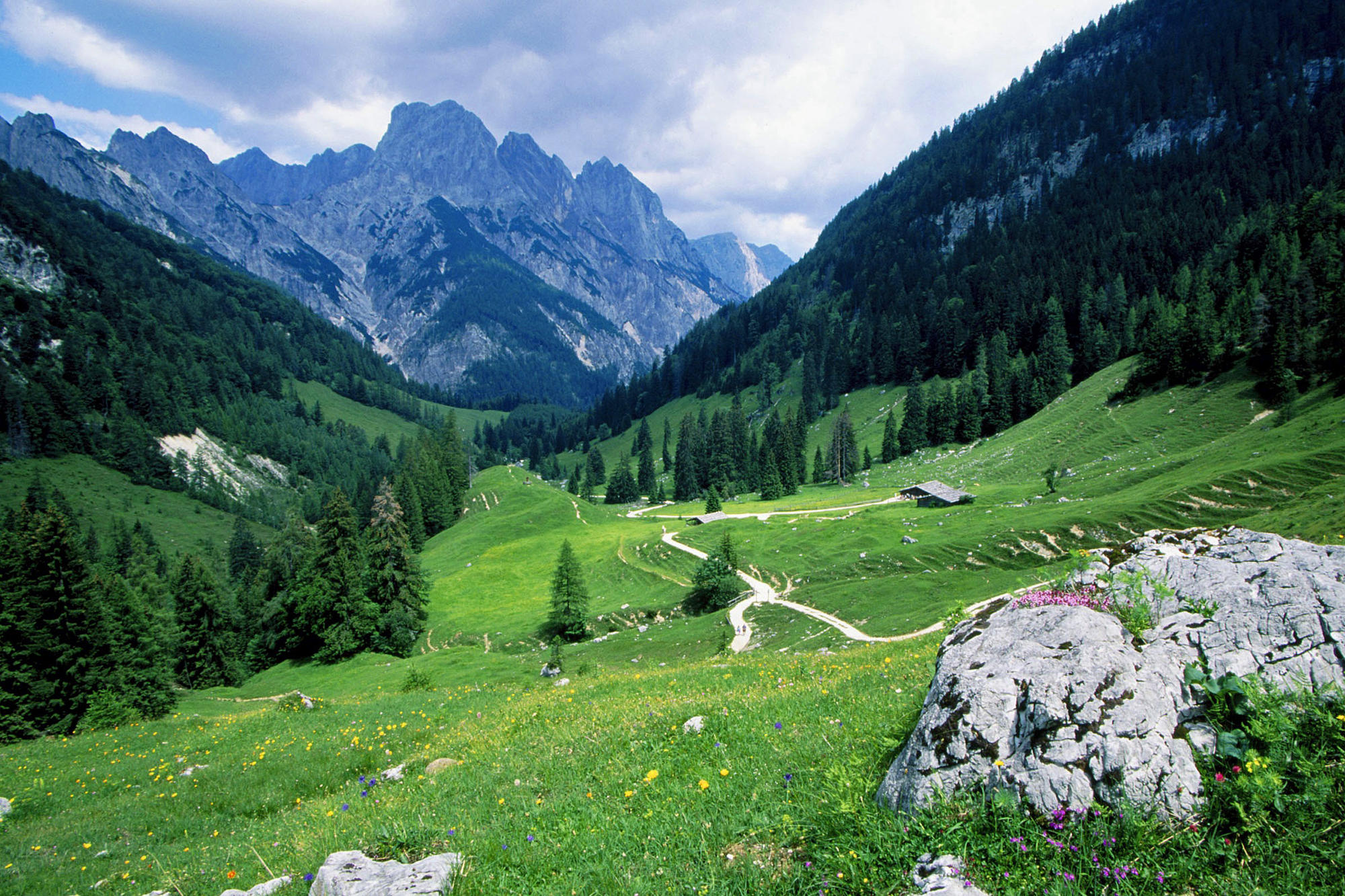 Juli 2018
[Speaker Notes: www.office-lernen.com]
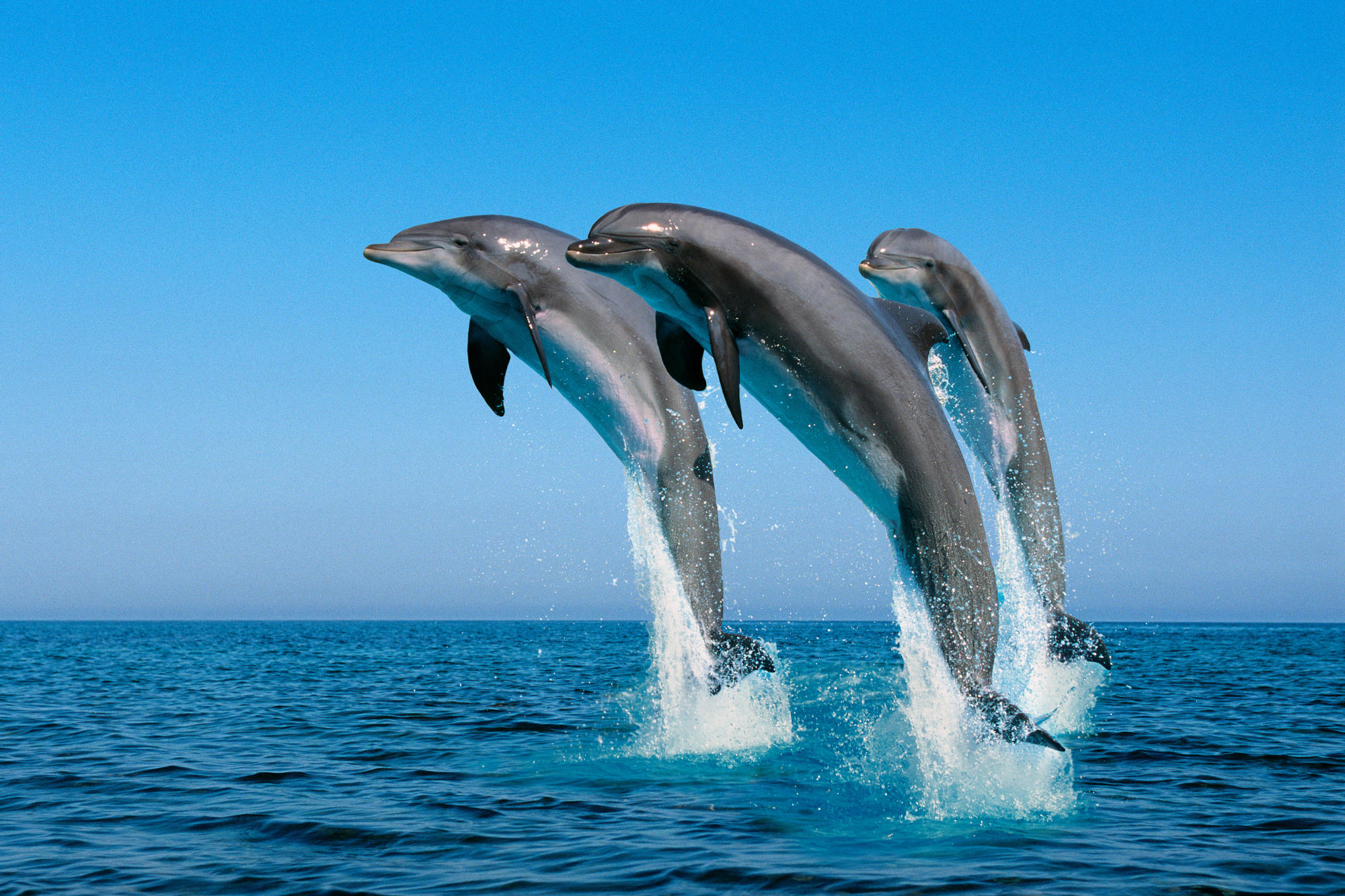 August 2018
[Speaker Notes: www.office-lernen.com]
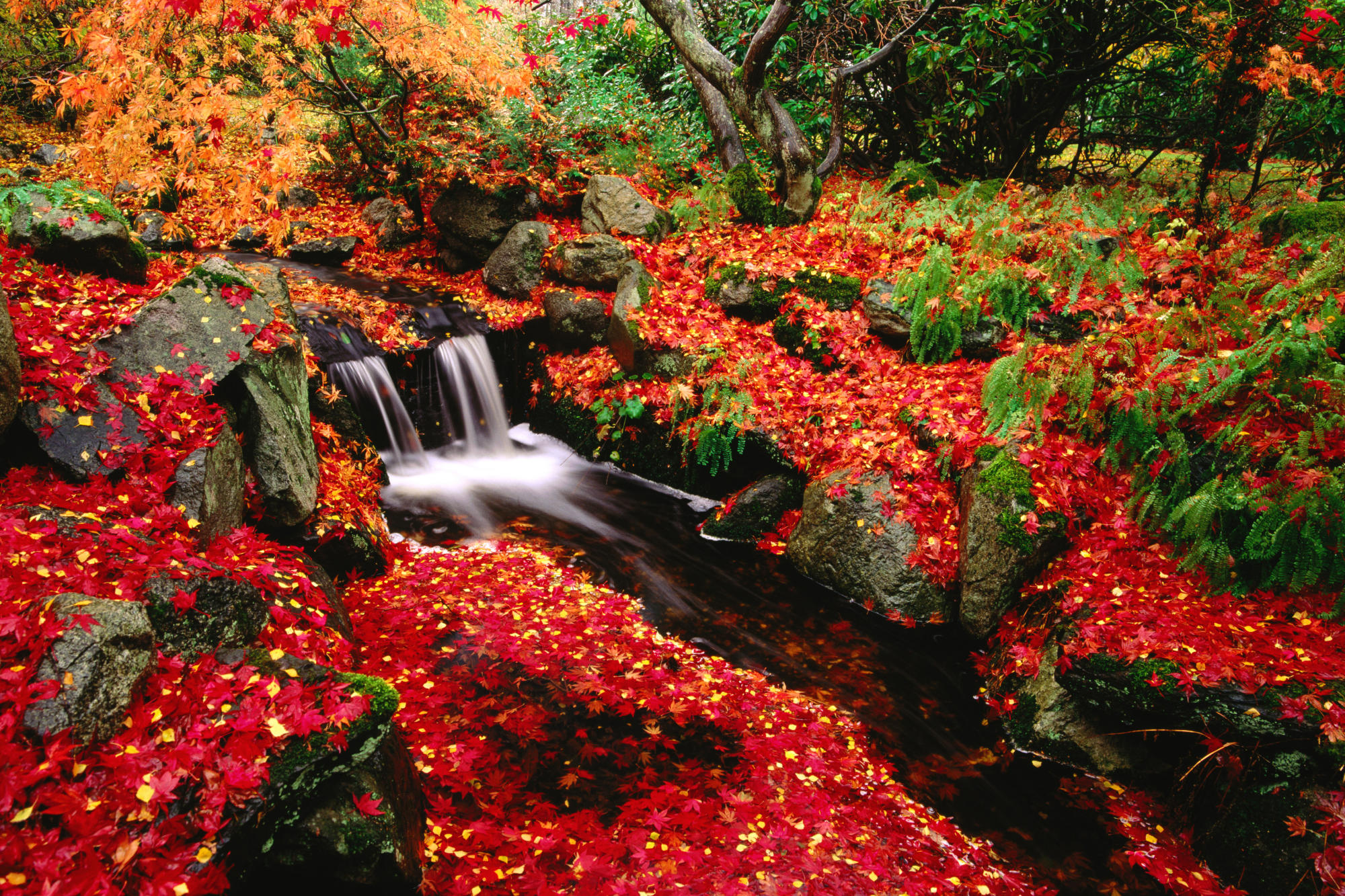 September 2018
[Speaker Notes: www.office-lernen.com]
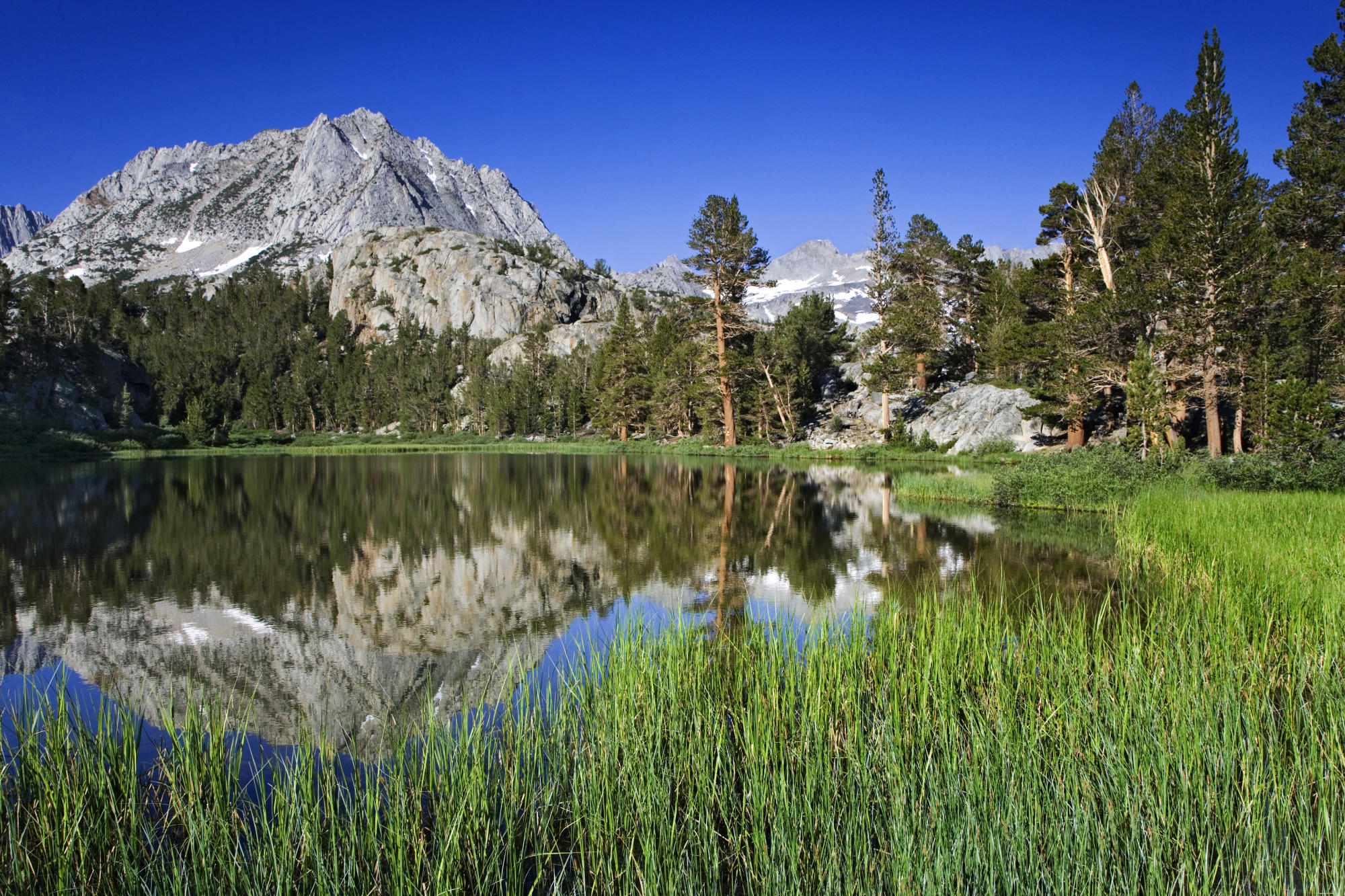 Oktober 2018
[Speaker Notes: www.office-lernen.com]
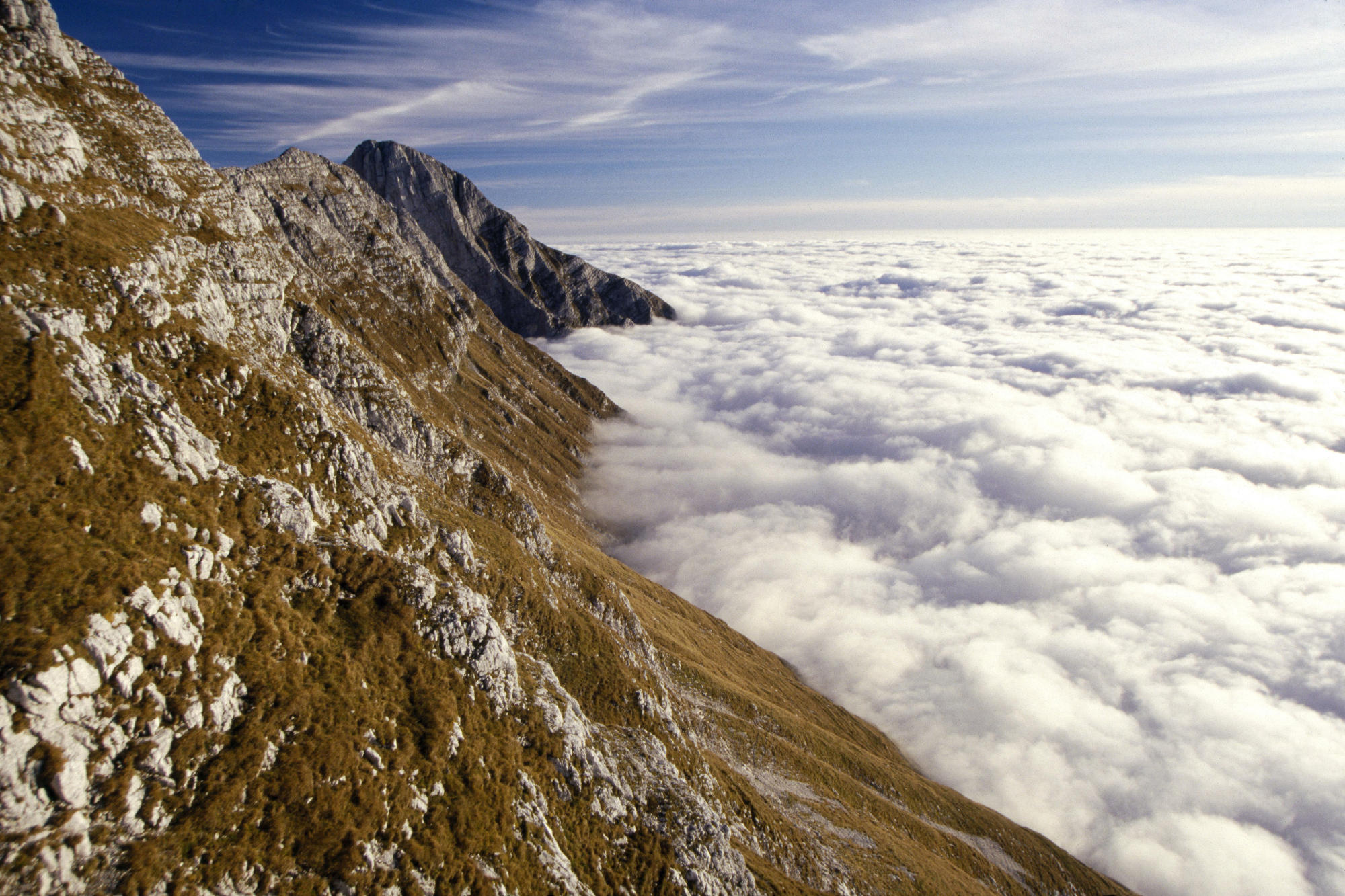 November 2018
[Speaker Notes: www.office-lernen.com]
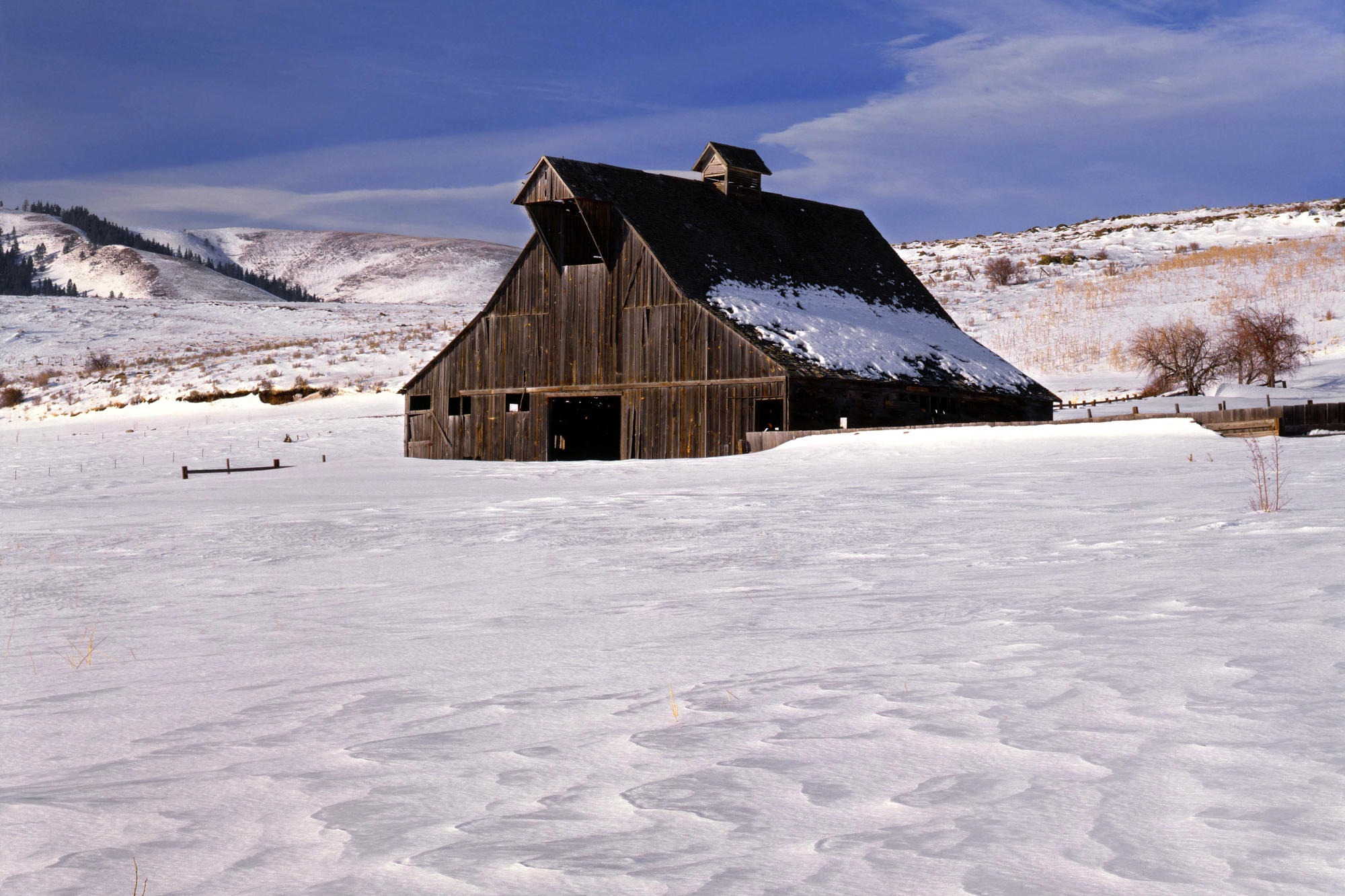 Dezember 2018
[Speaker Notes: www.office-lernen.com]